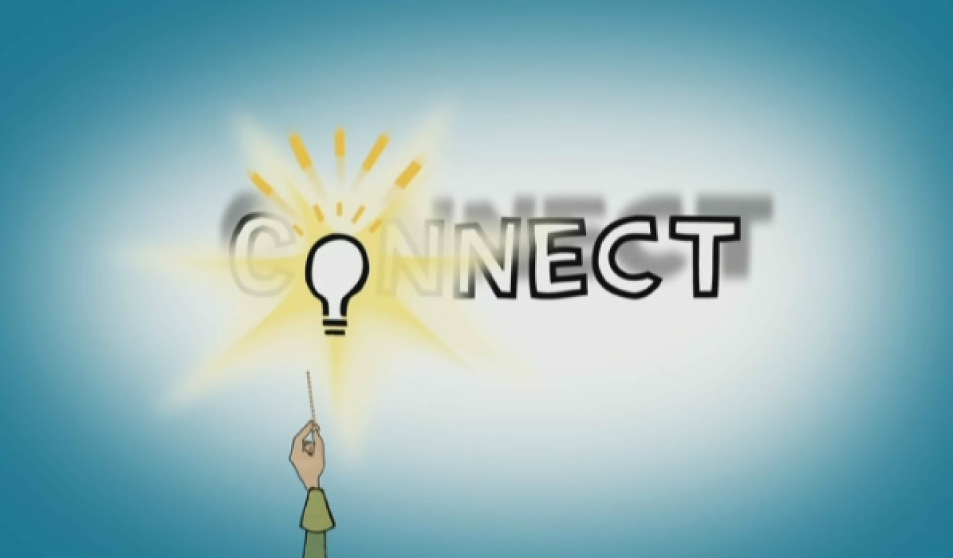 The book of Joshua
Under direction of Joshua, the Israelites conquer the land by force
Important themes: God provides, God gives identity, God warns of other religions
We’re in the promised land… NOW WHAT?
The book of Judges
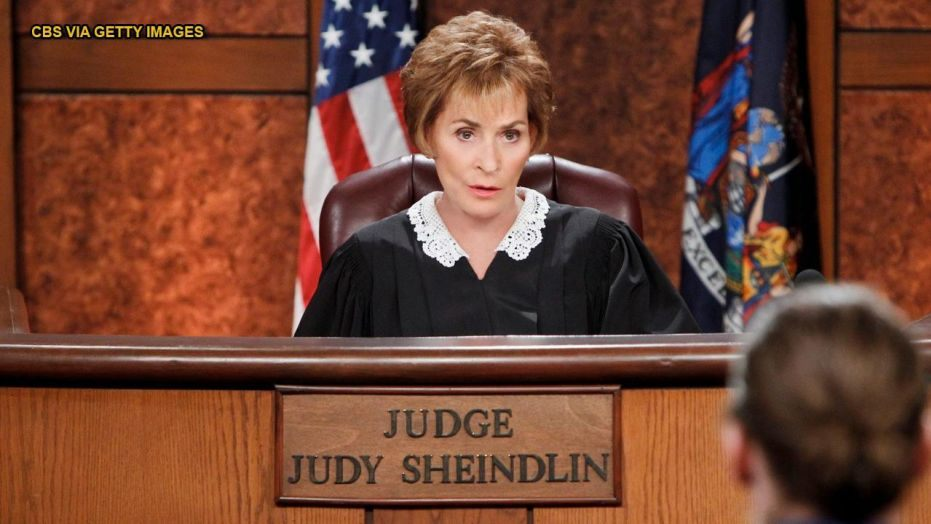 No Kings
No Presidents
No Tyrants
No Leadership

JUDGES: warriors and military leaders, chieftains appointed for a specific purpose
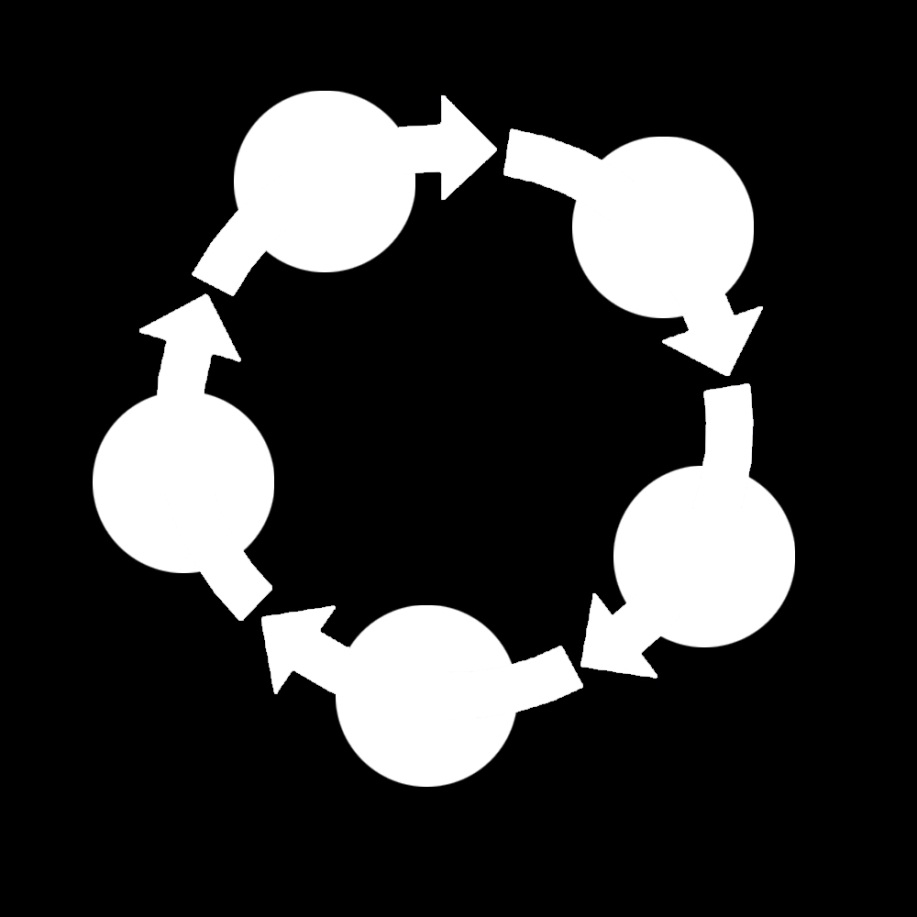 ISRAEL TURNS ITS BACK ON GOD
[Speaker Notes: Abraham and Sarah begin a new nation, but we humans are fickle and even thought God will never turn his back on us, we seem to constantly turn our backs on him.]
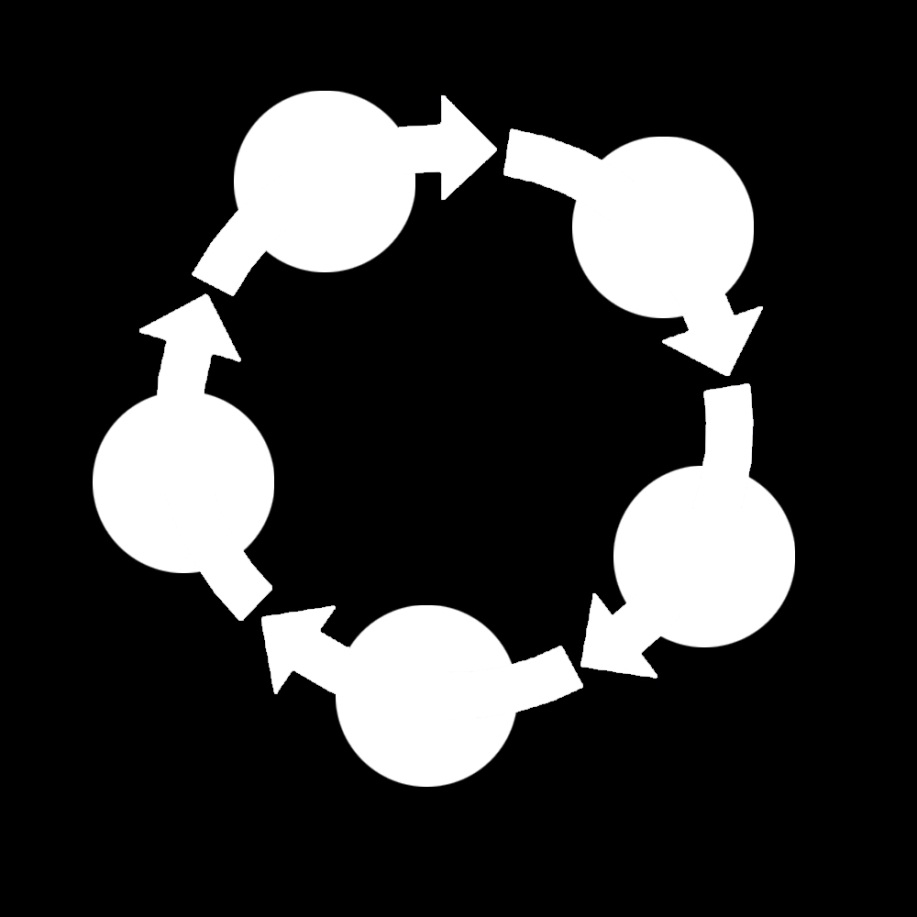 ISRAEL TURNS ITS BACK ON GOD
OPPRESSED BY OTHER NATIONS
JUDGES
GOD RESCUES THEM
HELP!
HELP!
WE’RE SORRY GOD!
Gideon: Judges 6-8
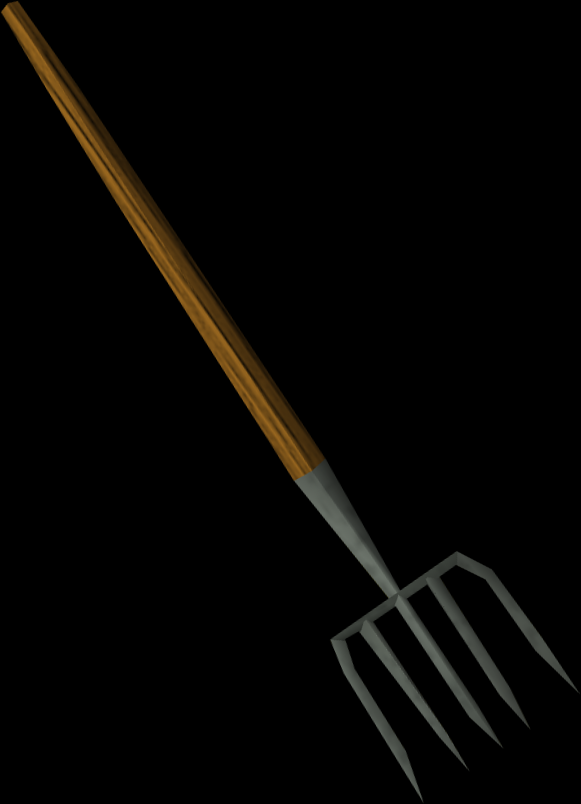 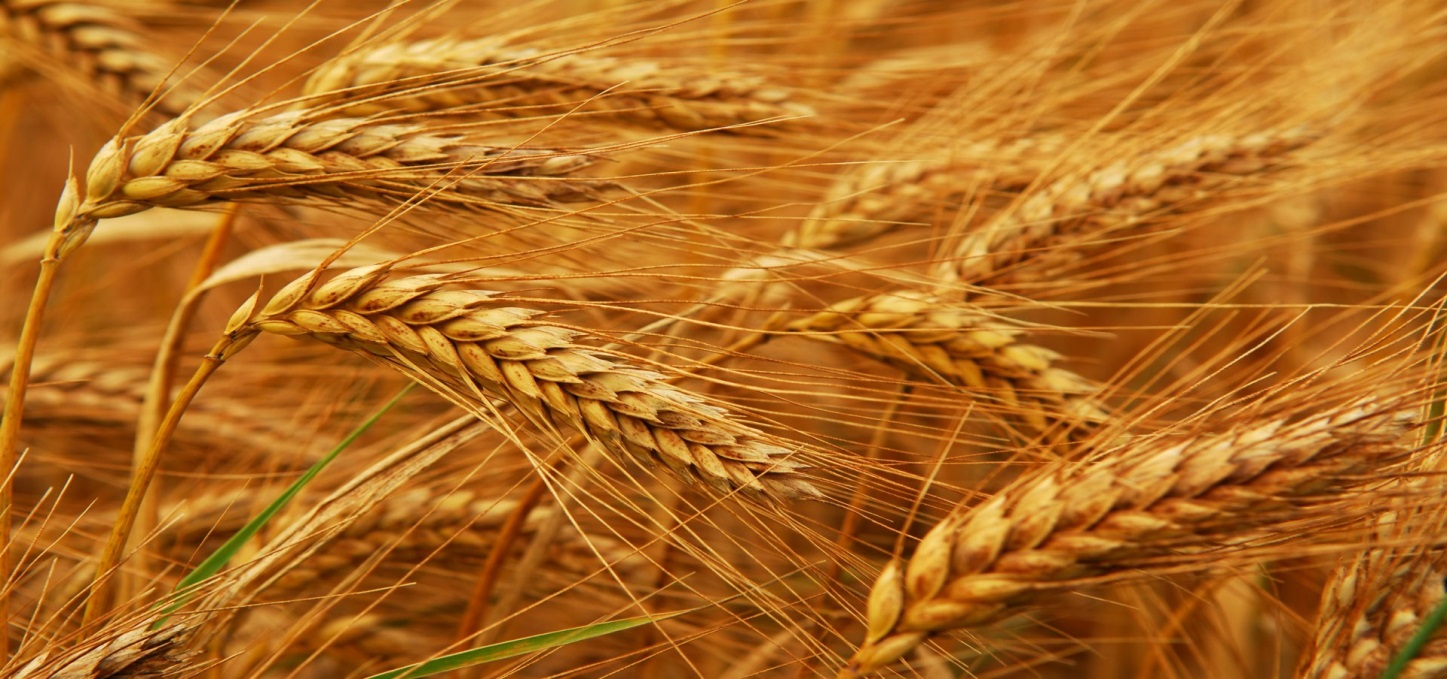 Gideon: Judges 6-8
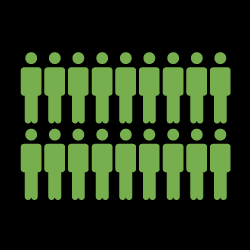 Other Important Judges:
Ehud: the left handed
Deborah: a woman
Jephthah: Son of a prostitute, chased off the land and out of his family.
Abdon: had 40 sons and 30 grandsons who rode 70 donkeys
Samson: not a good guy to be around
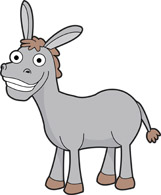 What do we learn from Judges?
Despite the unfaithfulness of God’s people, God remains faithful.
God uses absurd strategies to make it clear that He is at work.
God uses even the most unlikely candidate to do His work.
Our Prayer
God- Thank you for always being faithful. And thank you for choosing us to do your work.
Amen.